En kort instruktion
Varje huvudman beslutar om och hur man kan nyttja implementeringsstödet och i förlängningen kunskapsstödet VIPs möjligheter. På bild 16 hittar ni reflektionsfrågor som kan vara en bra start i ert implementeringsarbete på huvudmannanivå.
Viktiga faktorer för att lyckas med implementering är ett effektivt ledarskap, en stödjande organisation, kompetens hos medarbetarna och ett aktivt arbete utifrån bästa kunskap och evidensbaserade metoder. På bild 20 hittar ni, vid behov, mer information om implementeringsstöd.
Syftet med implementeringen är att sprida kunskapen om att VIP finns, detta kan göras enligt exempelvis följande upplägg:
Bilderna 4-14 skickas ut för att ta del av inför ert ledningsgruppsmöte
Kort introduktion med stöd av bild 18 och därefter en genomgång av bild 13 
Visa hur man söker och navigerar med stöd av bild 14
Gå in på VIP genom bild 21
Genomför uppgiften på bild 15
Diskutera gemensamt reflektionsfrågorna på bild 16
Skaffa er en överblick av stödmaterialet på bild 19.
[Speaker Notes: Arbetsgruppen som tagit fram detta stödmaterial har fått i uppdrag att sprida kunskapen om att VIP finns som ett kunskapsstöd för skolor. Materialet som är framtaget har således enbart syftet att sprida kunskapen om VIP därmed inte tagit ställning om hur ni förvaltar information i själva kunskapsstödet i er organisation. En förhoppning hos arbetsgruppen är dock också att ni ser att materialet kan vara hjälpsamt och att ni därför också i samband med att kunskapsstödet görs känt diskuterar om, och i så fall hur, ni vill arbeta vidare med VIP i er organisation.

Denna PPT är väldigt omfattande och informationstät och med det sagt kan det vara klokt att dela upp den, alternativt välja ut de delar som är rätt för ditt/ert sammanhang och/eller helt enkelt ta bort vissa delar. Ovan finns ett exempel på ett upplägg.]
Implementering av Vård- och insatsprogram (VIP)i förskola och skola
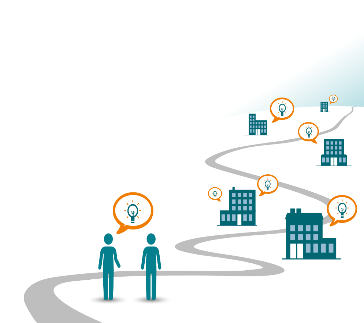 INNEHÅLLSFÖRTECKNING
Nationella Vård- och insatsprogram, VIP 
Nationell kunskapsstyrning
Varför bör medarbetare ha kunskap om VIP
Syftet med nationell kunskapsstyrning samt regionsövergripande implementering
Behöver vi verkligen ytterligare dokument?
Syftet med implementeringsstödet…
VIP kan vara stöd i utvecklingsarbetet
Det här kan vi göra...
Vård och insatsprogram i förskolan/skolan
Hur är ett vård- och insatsprogram uppbyggt?
Sök på och filtrera innehållet
Uppgift
Reflektionsfrågor skolchefer och ledningsgrupp
….. fler program och/eller fler kapitel?
På vilket sätt kan vård- och insatsprogram bidra till bättre förutsättningar för barn/elever
Stödmaterial
Stödmaterial för Implementering (av VIP) 
Länk till att testa själv
Nationella Vård- och insatsprogram, VIP– ett webbaserat kunskapsstöd
Lättillgänglig och uppdaterad bästa kunskap om psykisk hälsa –öppet för alla
Omfattar insatser för barn, ungdomar, vuxna och äldre med psykiska besvär
Vänder sig till personal inom förskola/skola, socialtjänst samt hälso- och sjukvård
För rätt stöd i rätt situation
Gynnar samverkan
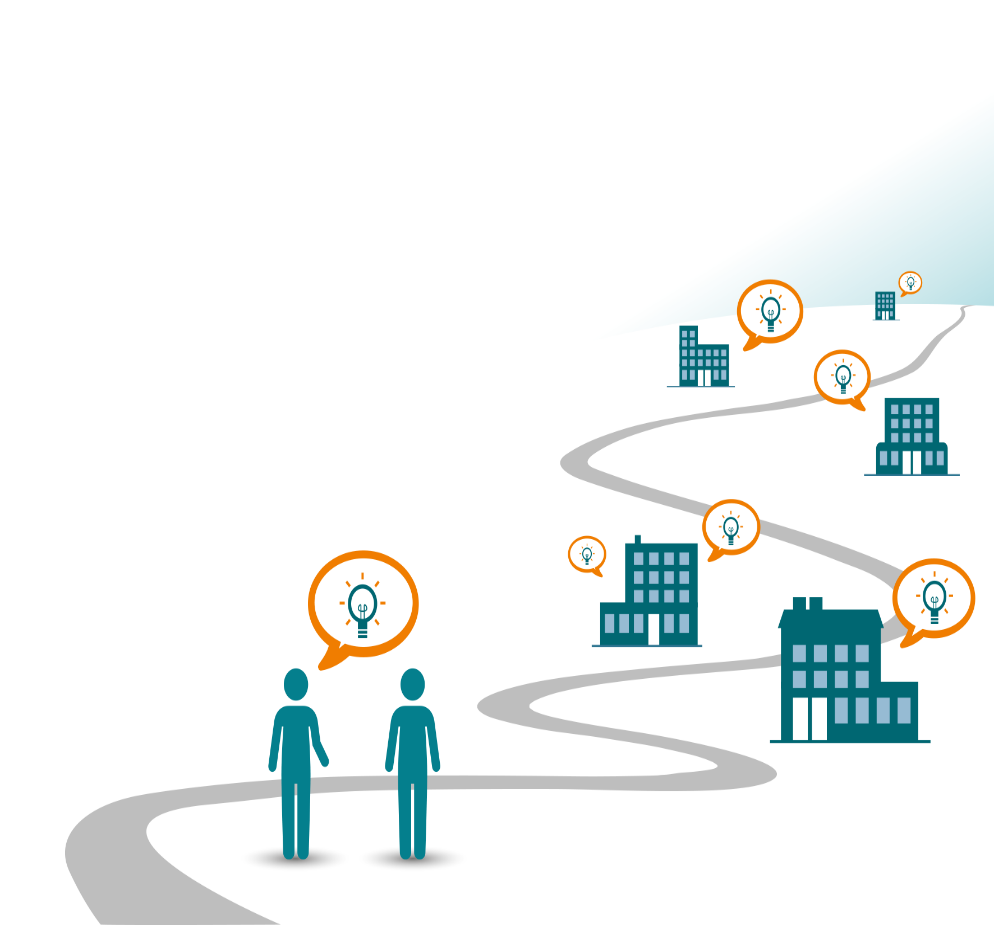 [Speaker Notes: Nationella vård och insatsprogram för psykisk hälsa är ett webbaserat kunskapsstöd för dig som arbetar inom vård, socialtjänst och skola. Här finns samlad kunskap om effektiva vård och stödinsatser. Kunskapsstödet rör fem olika sjukdomsområden för personer i alla åldrar; barn, ungdomar, vuxna och äldre:
Adhd
Depression och ångestsyndrom
Missbruk och beroende
Schizofreni och liknande tillstånd
Självskadebeteende
 
Det är en samlad plats där olika verksamheter och professioner kan ta del av varandras kunskapsunderlag och bidra till en bättre helhetssyn kring individens behov och realistiska förväntningar verksamheter emellan.]
Nationell kunskapsstyrning
[Speaker Notes: Den nationella kunskapsstyrningen bygger på evidens- och erfarenhetsbaserad kunskap, kunskap som man samlat i dokument med lite olika fokus. 

Nationella riktlinjer som är framtaget av Socialstyrelsen och riktar sig i första hand till beslutsfattare och chefer för att säkra en god och jämlik stöd, vård och omsorg för alla. Det finns flera nationella riktlinjer inom området psykisk hälsa. Du får genom riktlinjerna veta VAD för stöd, behandling och metoder som bör prioriteras och vad som bör avvecklas. 

Vård och insatsprogrammen (VIP) bygger på nationella riktlinjer men även andra kunskapssammanställningar och är utformad att tillgängliggöra kunskap på ett användarvänligt sätt i, eller inför mötet med personal och individ. Till skillnad från riktlinjerna som vänder sig till beslutsfattare är vård och insatsprogrammen anpassade för personal, med fokus på HUR en insats utförs. 

Sammanhållna vårdförlopp är ytterligare en del i utvecklingen mot en jämlik, effektiv sammanhållet och personcentrerad vård. Vårdförloppen bygger på den kunskaps som finns i NR och VIP men tydliggör NÄR och i vilken situation en insats bör ges samt vilka tidsgränser som ska eftersträvas. Syftet är att individen ska uppleva en mer välorganiserad och helhetsorienterad process. 

Regionala och lokala riktlinjer
Kommuner och regioner har även oftast flera stycken regionala och lokala riktlinjer (RMR) och överenskommelser inom psykisk hälsa, där både NR och VIP oftast utgör underlag för dessa riktlinjer. Skillnaden är att regionala och lokala riktlinjer oftast innefattar kunskapsunderlag för en huvudman medan VIP är ett samlat kunskapsunderlag för flera huvudmän inom skola, socialtjänst och hälso- och sjukvård.]
Varför bör medarbetare ha kunskap omvård- och insatsprogram (VIP)?
Vi behöver bättre ta vara på våra gemensamma resurser inom vård, stöd och omsorg
Individen har ofta behov av insatser från flera huvudmän samtidigt
Kunskapsstödet ger helhetssyn kring individens behov 
Här kan olika verksamheter och professioner ta del av varandras kunskapsunderlag
Det skapar realistiska förväntningar verksamheter och professioner emellan
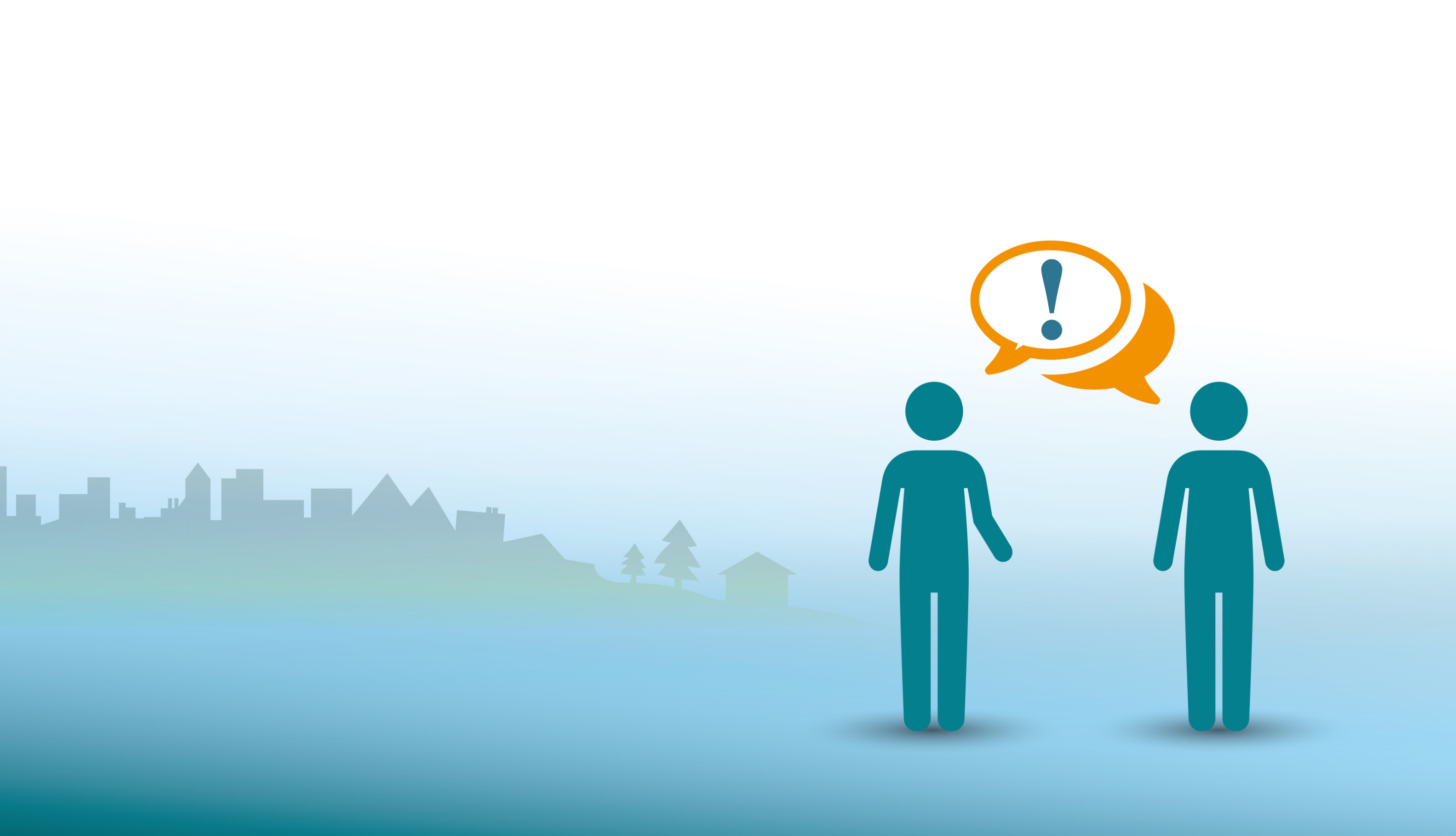 Syftet med nationell kunskapsstyrning samt regionsövergripande implementering?
Syftet med…
nationella kunskapsstyrningen inom psykisk hälsa är att säkerställa en mer jämlik, kunskapsbaserad och effektiv vård och omsorg i hela landet. 
kunskapsstödet nationella vård- och insatsprogrammen (VIP) är att ge lättillgänglig, forskningsbaserad kunskap som underlättar för samverkan och delaktighet. 
att implementera VIP i skolan är att underlätta samverkan samt ge förutsättningar för skolpersonal att vid rätt tid och på rätt nivå möta elever i behov av stöd för sin psykiska ohälsa/hälsa. 
regionsövergripande implementering av Vård- och insatsprogrammen i är att det ska vara jämlikt, att alla skolor och elevhälsa i Jönköpings län ska få kännedom om att kunskapsstödet finns och att det underlättar i samverkan med hälso-och sjukvård och socialtjänst.
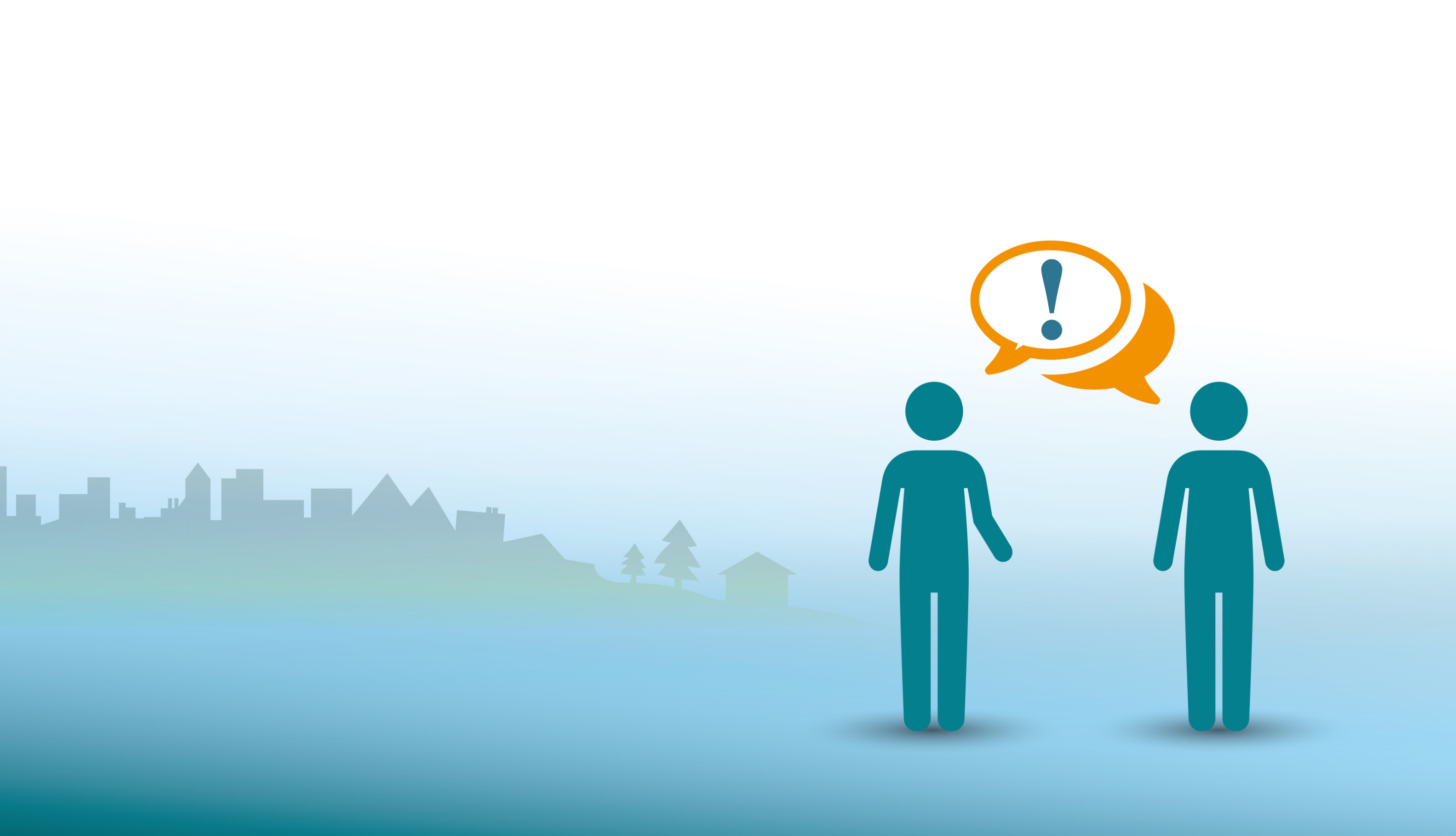 Behöver vi verkligen ytterligare dokument?
Behov av mer kunskap finns…En återkommande anledning till ”varför” är okunskap!
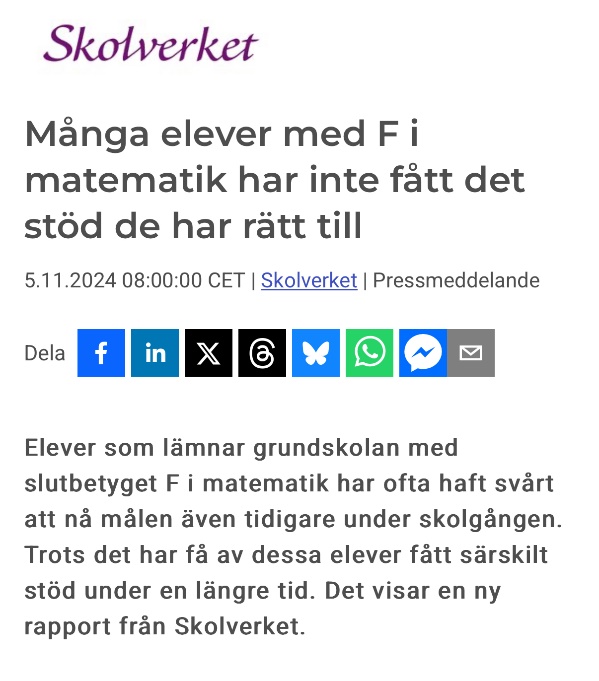 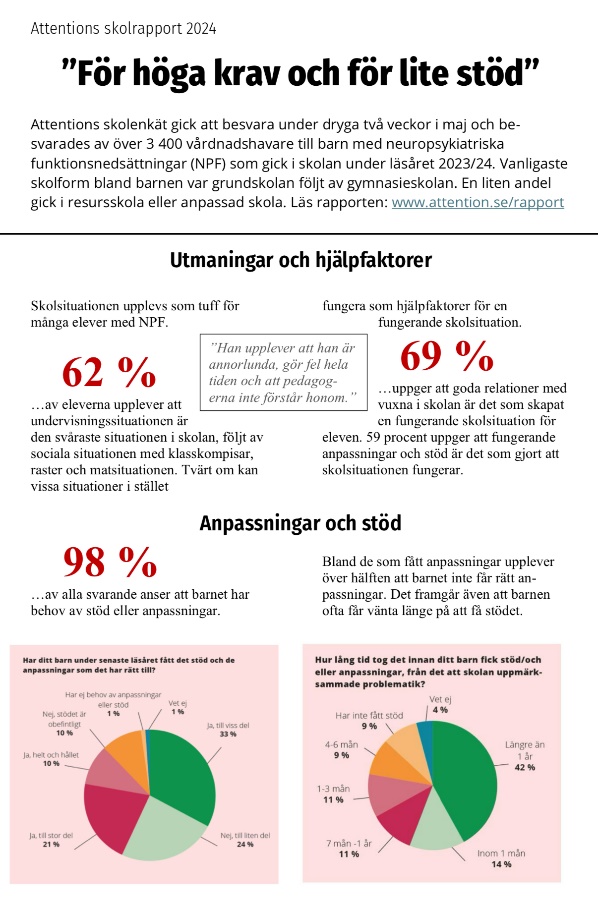 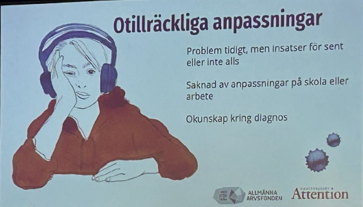 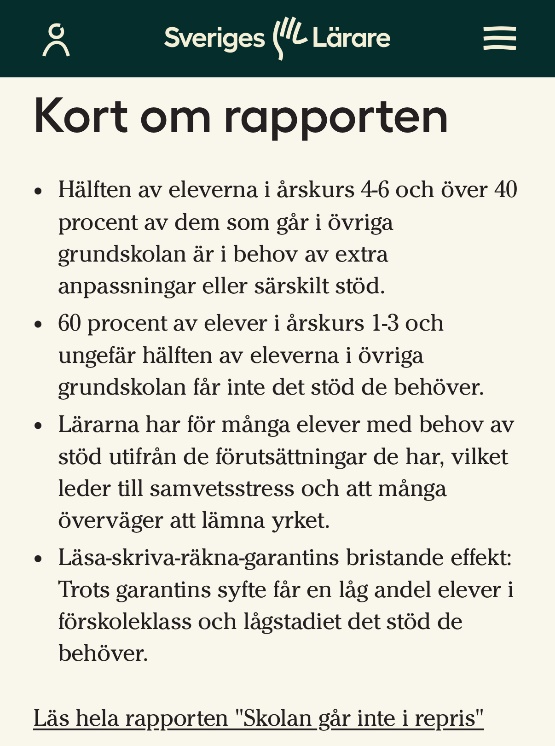 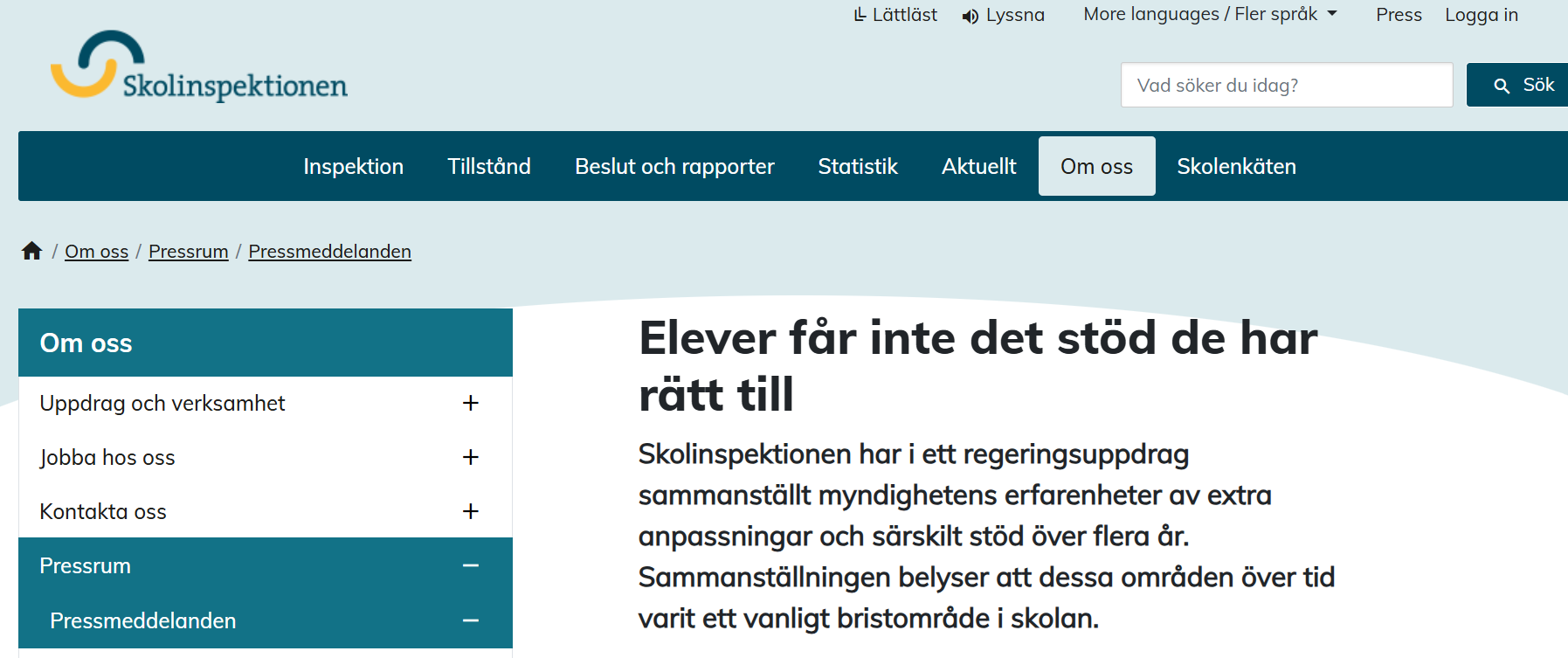 [Speaker Notes: Det framgår t.ex. i en sammanställning av erfarenheter kring extra anpassningar och särskilt stöd som Skolinspektionen presenterade under år 2025. I sammanställningen påtalas bl.a. att elever inte får det stöd de har rätt till. 
Även Skolverket har återkommande noterat att stöd sätts in för sent eller inte alls. Och det finns många fler exempel…]
Syftet med implementeringsstödet…
…är att bidra till att all personal i förskolan/skolan ska få kännedom om att kunskapsstödet finns som ett stöd i deras vardag och för att underlätta vid samverkan med hälso- och sjukvård och socialtjänst.
Parallellt med att skolan genomför implementeringsstödet behöver varje huvudman fundera vidare över hur och i vilken utsträckningen de ska nyttja kunskapsstödet vidare. 
Frågeställningarna på bild 9 är ett stöd för att på huvudmannanivå (skolchef och ledningsgrupp) börja reflektera över det.
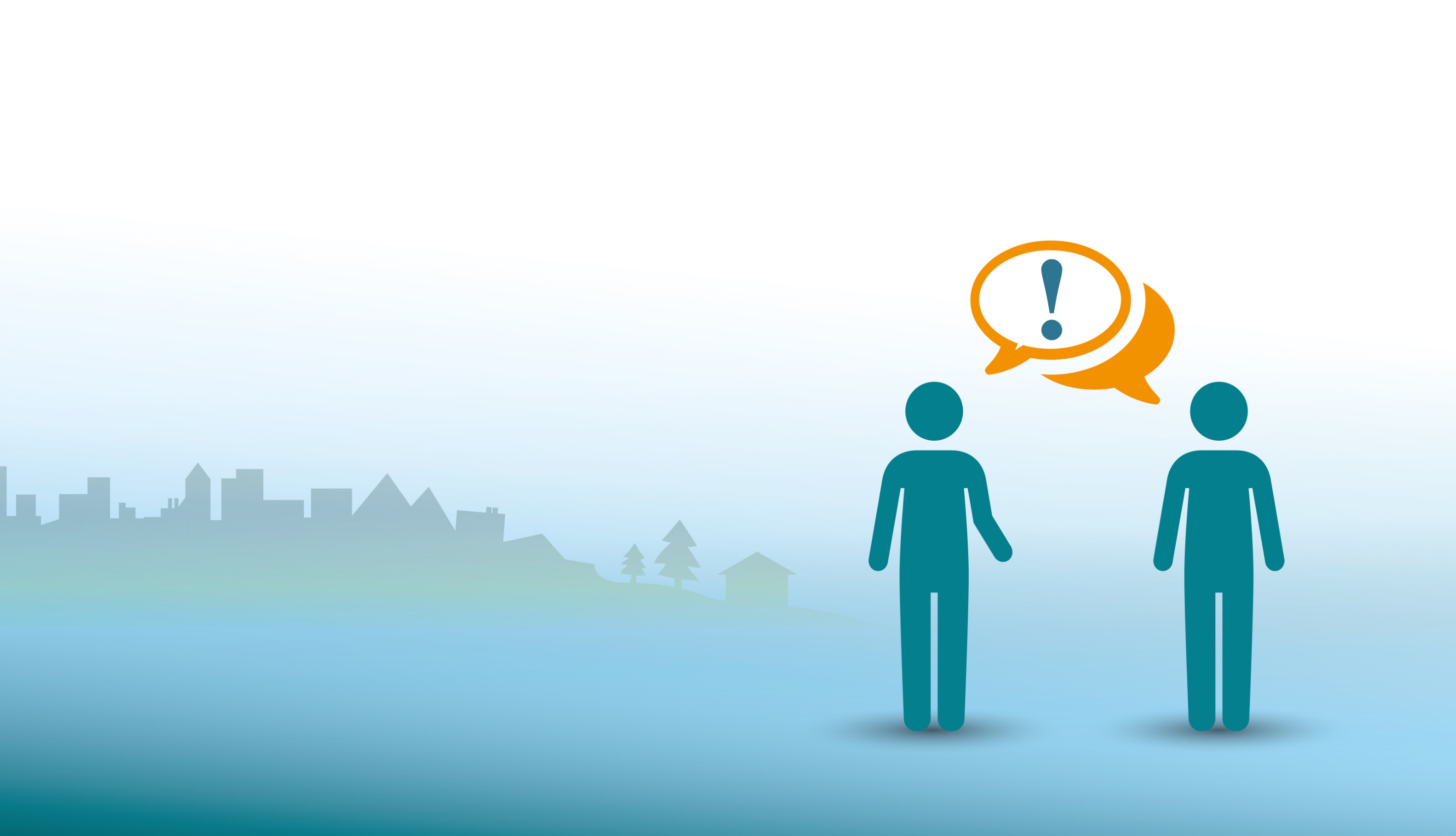 [Speaker Notes: Det är viktigt att det framkommer att syftet med implementeringen är att öka kunskapen om att VIP finns som ett kunskapsstöd för skola. Syftet är alltså inte att ändra i verksamhetens rutiner och dylikt utan enbart öka kännedomen om materialet.
Vid genomförd pilot framkom att syftet med implementeringen är otydlig om man inte samtidigt tydliggör den fortsatta avsikten med hur huvudmannen tänker kring användningen av VIP. Hur tänker ni i er kommun? Ska VIP användas även fortsättningsvis (och i så fall hur) eller syftar insatsen enbart till att ge information om att kunskapsstödet finns (och att det är upp till individen att fortsättningsvis använda stödet utifrån eget huvud)?]
VIP kan vara stöd i utvecklingsarbetet
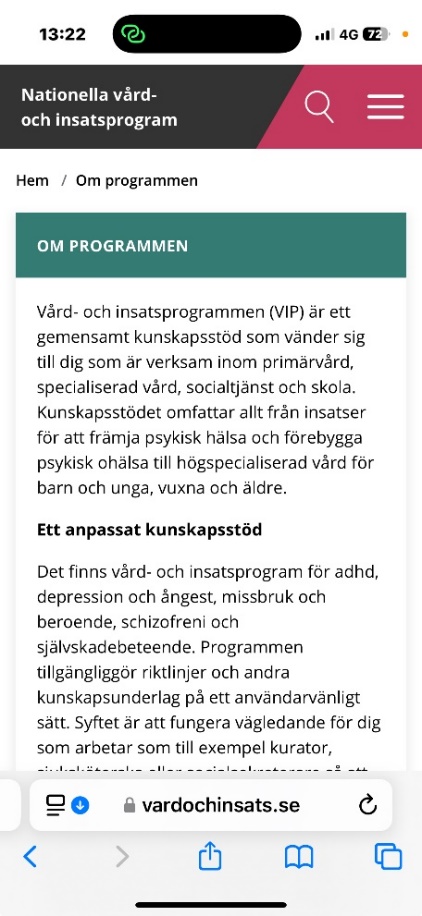 VIP kan vara en kunskapsbank och ett stöd för att möta de utmaningar som myndigheten och/eller huvudman identifierat, exempelvis gällande stöd till ledning, medarbetare, vårdnadshavare samt elever kring hur…
ger vi rätt stöd i rätt situation
alla elever ska kunna nå så långt som möjligt i sin kunskapsutveckling
skolan kan främja elevers personliga utveckling
kan likvärdighet och kvalitet stärkas
förutsättningar för samverkan, utifrån kompetens om varandras uppdrag, individens behov och delaktighet kan förbättras.
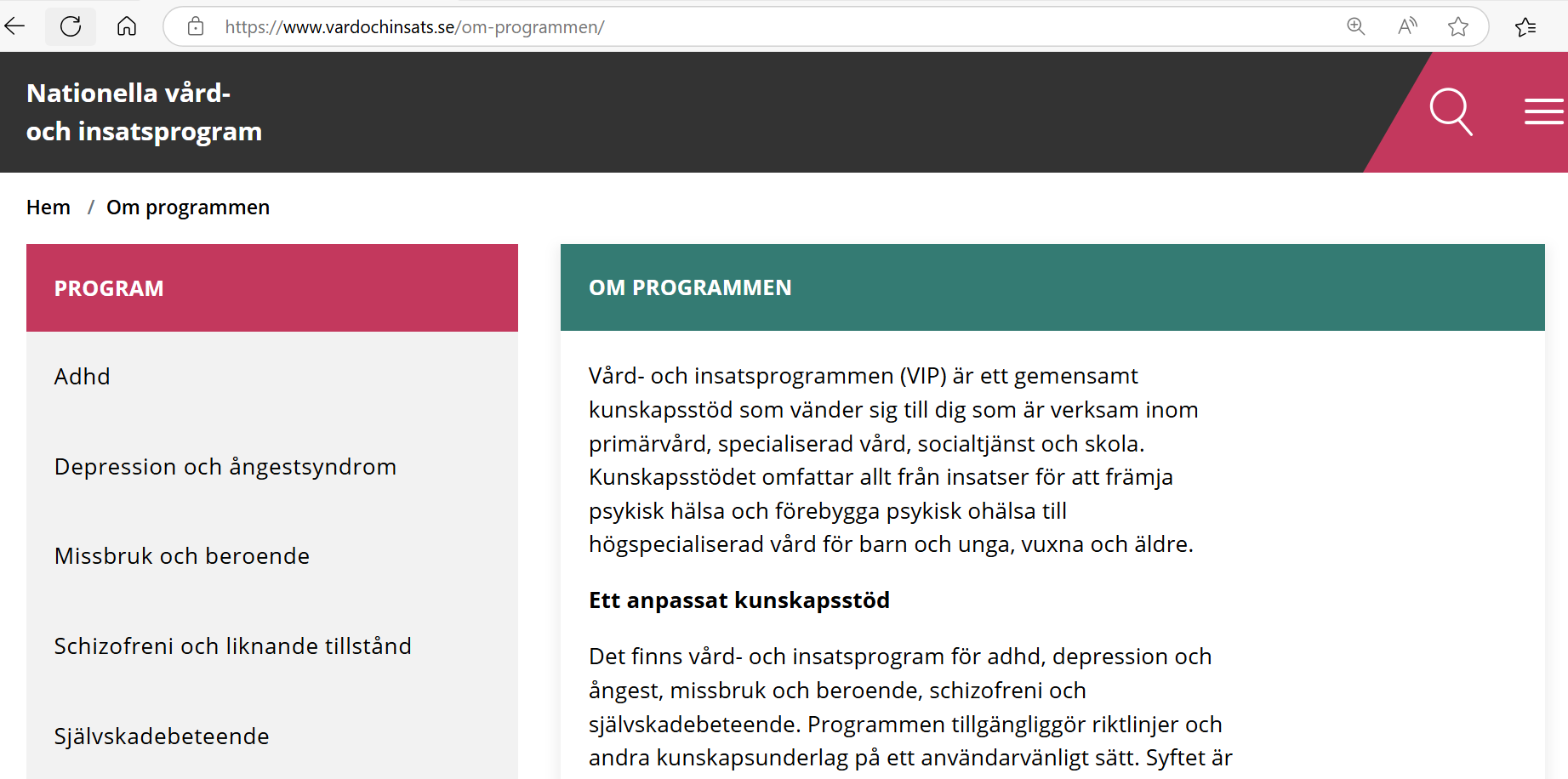 Finns i din mobil eller dator: Nationella vård- och insatsprogram (vardochinsats.se)
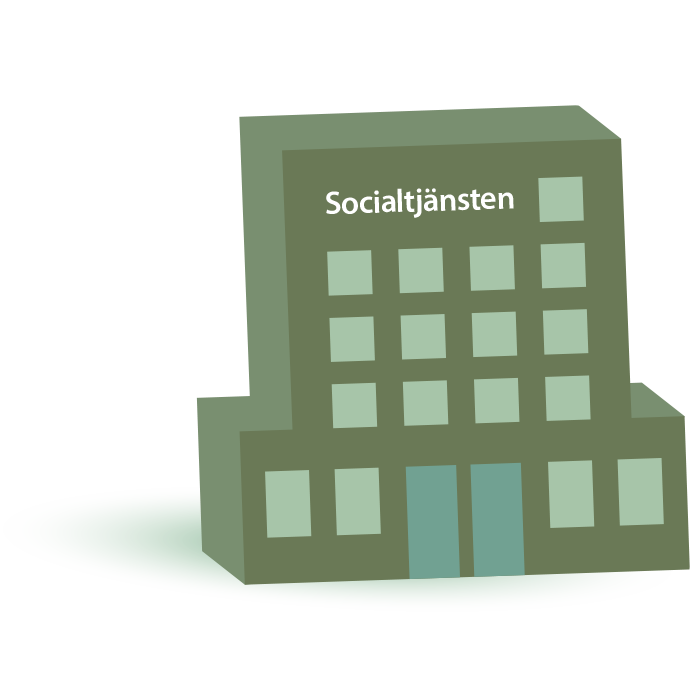 Det här kan vi göra…
Specialistpsykiatrin
• Behovsanpassa utredning
• Ge information 
• Läkemedelsbehandling
• Stöd och psykologisk behandling
• Insatser för närstående
• Samordna insatser 
• Behandla samtidiga psykiatriska tillstånd
• Följa upp
Socialtjänsten
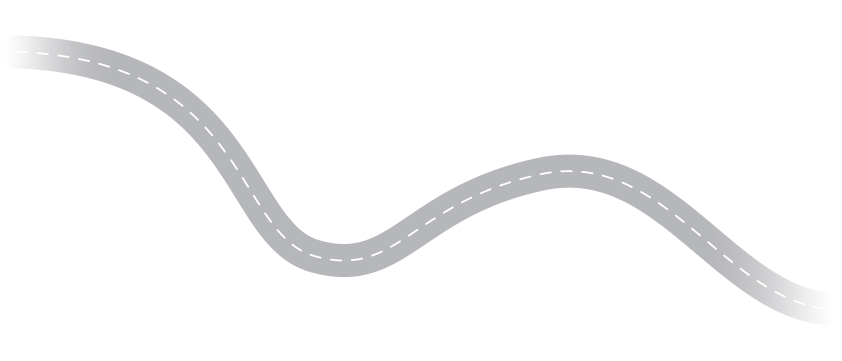 Anpassa bemötandet och insatserna 
Använda strategier och ge stöd
Strukturera, förenkla och prioritera 
Erbjuda stöd- och behandlingsprogram
Samordna insatser 
Följa upp
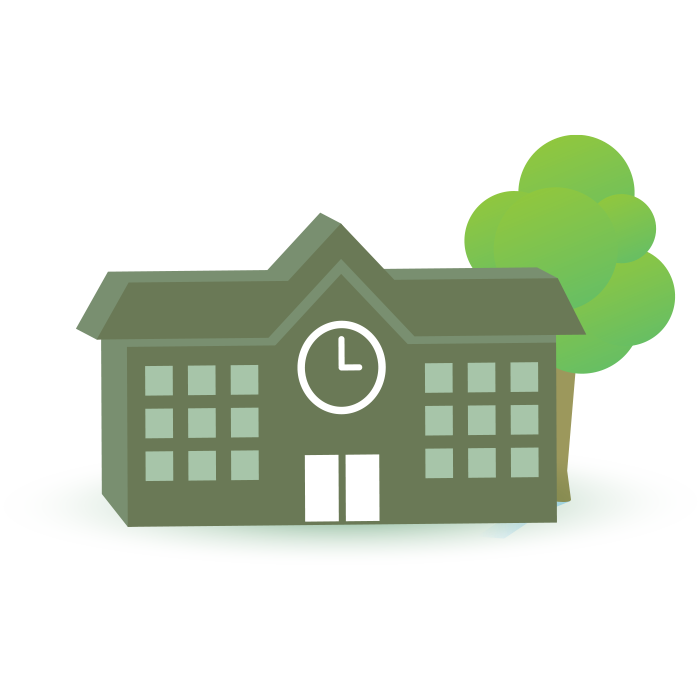 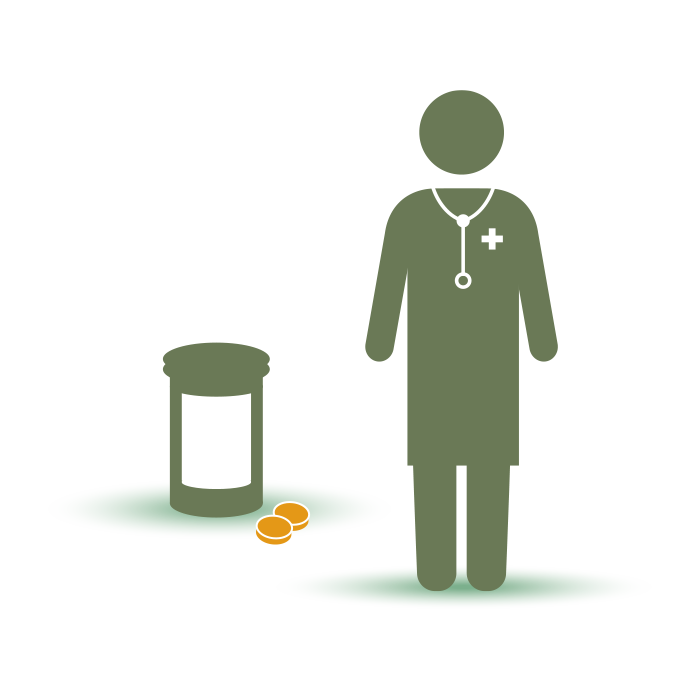 Förskolan/skolan
Anpassa miljön och bemötandet
Öka vuxenstödet 
Göra pedagogiken tydlig
Avgränsa uppgifter 
Tydliga instruktioner
Feedback, uppmuntran och beröm
Förebygga problemskapande beteende
Primärvården
Vilket stöd kan ges direkt?
Begripliggöra reaktioner på livet
Egenvårdsråd och stöd 
Råd om anpassning och stöd 
Samverka och lotsa 
Följa upp
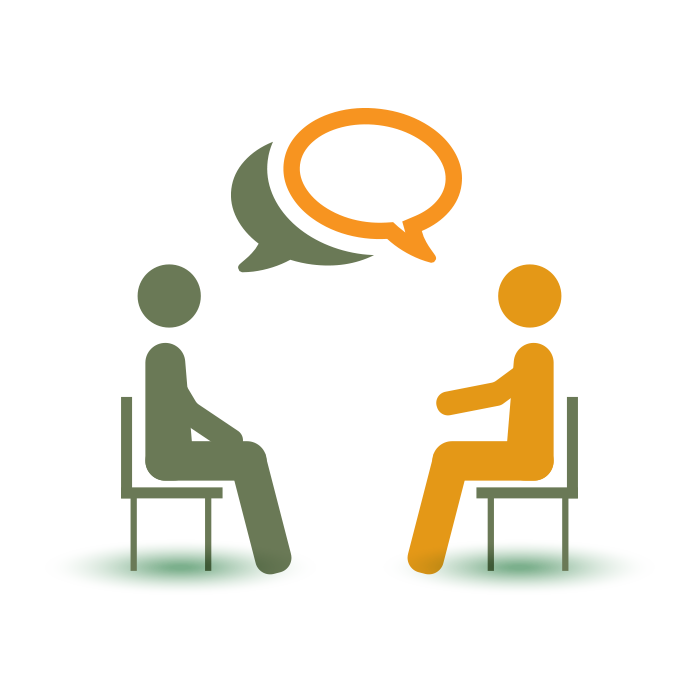 [Speaker Notes: VIP är gemensamt för kommun och region vilket ökar möjligheten till samverkan mellan olika huvudmän. 

VIP tydliggör också vad varje aktör ska göra för sig och vad som ska göras tillsammans för att ge bästa stöd och behandling. 

Gemensam kunskap nationellt ökar förutsättningarna för jämlik vård och jämlikt stöd. Det ska aldrig bero på tur att man får rätt vård och stöd. 
Vi kan göra väldigt mycket, både i tidigt skede, före diagnos och vid större svårigheter. Lägger vi ihop våra olika insatser och samverkar när det behövs så blir de ännu mer verksamma.]
Vård och insatsprogram i förskolan/skolan
Skoltexterna utgår från barns och elevers svårigheter – inte diagnos 
Ny form av stödmaterial 
Evidens och erfarenhetsbaserat 
Tvärprofessionellt 
Olika nivåer i processen
Ge ökad kunskap; ny eller fördjupad 
Samverkan 
Förståelse 
Likvärdighet
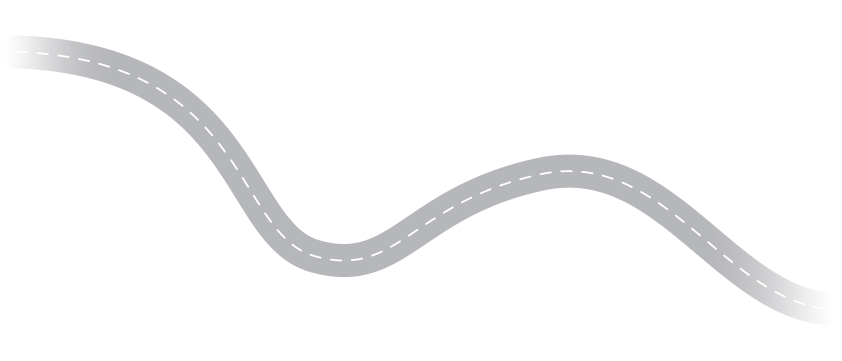 Hur är ett vård- och insatsprogram uppbyggt?
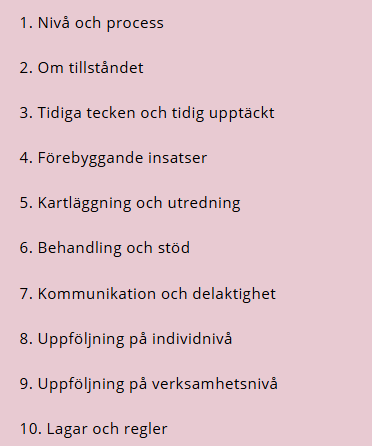 I dagsläget finns följande program:
Adhd
Depression och ångest
Missbruk och beroende
Schizofreni och liknande tillstånd
Självskadebeteende
 
Alla program består av 10 kapitel
[Speaker Notes: Rekommendationen är att ni själva går in på Nationella vård- och insatsprogram och ser över hur programmet är uppbyggt och det är också detta som uppgifterna syftar till att stödja. Du kan dock, om du så önskar, få ett stöd i vad olika kapitel innehåller i det övergripande bildspelet PPT-allt (bild 15-24) som du hittar här: VIP-implementering - Kommunal utveckling. 
PS. Vänligen notera att hemsidan VIP uppdateras löpande, t.ex. är program om autism och ätstörning under utveckling, varför informationen kan komma att bli inaktuell. DS.]
Sök på och filtrera innehållet
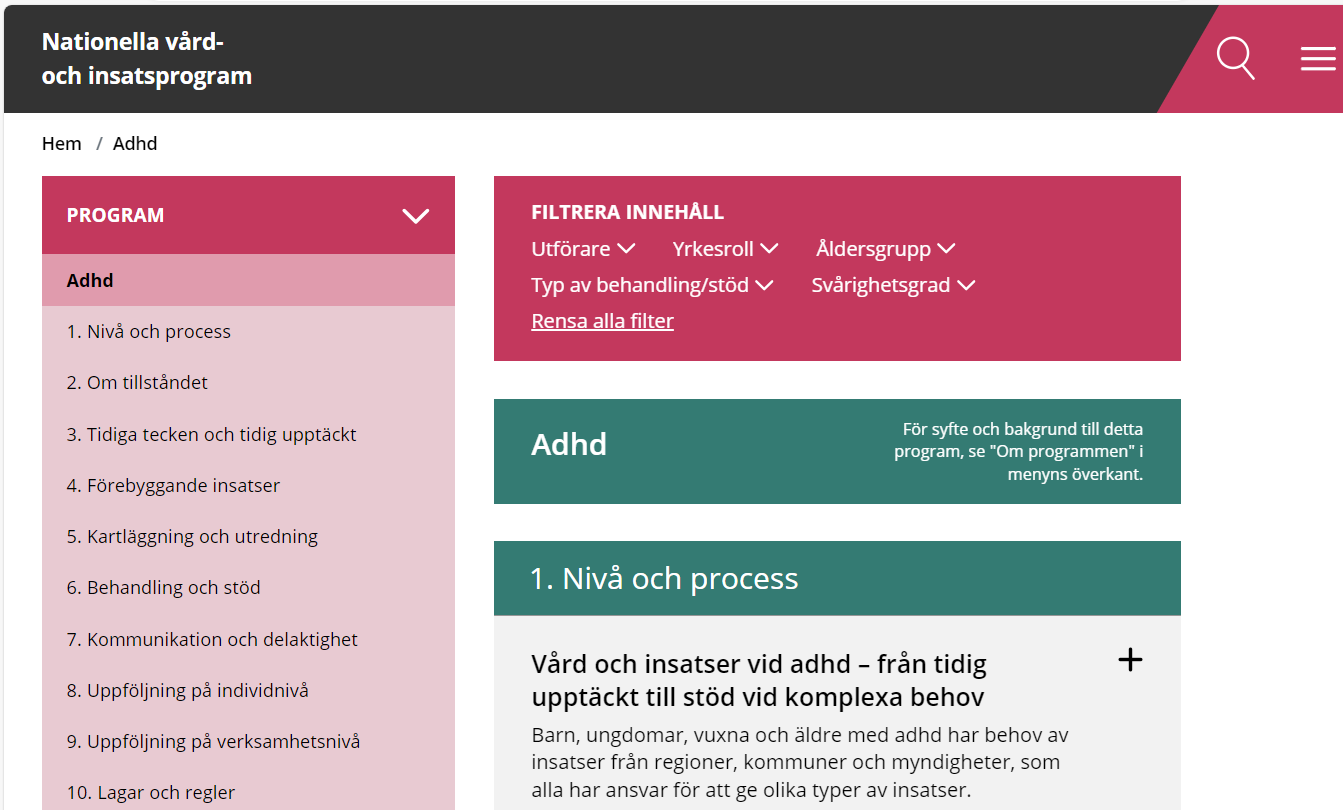 Du kan söka via fritext eller filtrera innehållet på t.ex. yrkesroll
För mer information om hur du navigerar och söker se VIPs användarguide: Nationella vård- och insatsprogram
Uppgift
Reflektionsfrågor skolchefer och ledningsgrupp
Hur vill jag som skolchef och/eller vi i ledningsgruppen att kunskapsstödet VIP skall nyttjas i vår skolorganisation?
Har organisationen förutsättningar att arbeta i linje med VIP?
Hur säkerställer vi att kunskapen finns i hela organisationen och att kunskapen bibehålls?
Hur kan nationella riktlinjer (VIP) vara ett stöd i styrning och ledning?
Hur kan vi skapa förutsättningar för att vår organisation skall kunna jobba utifrån VIP?
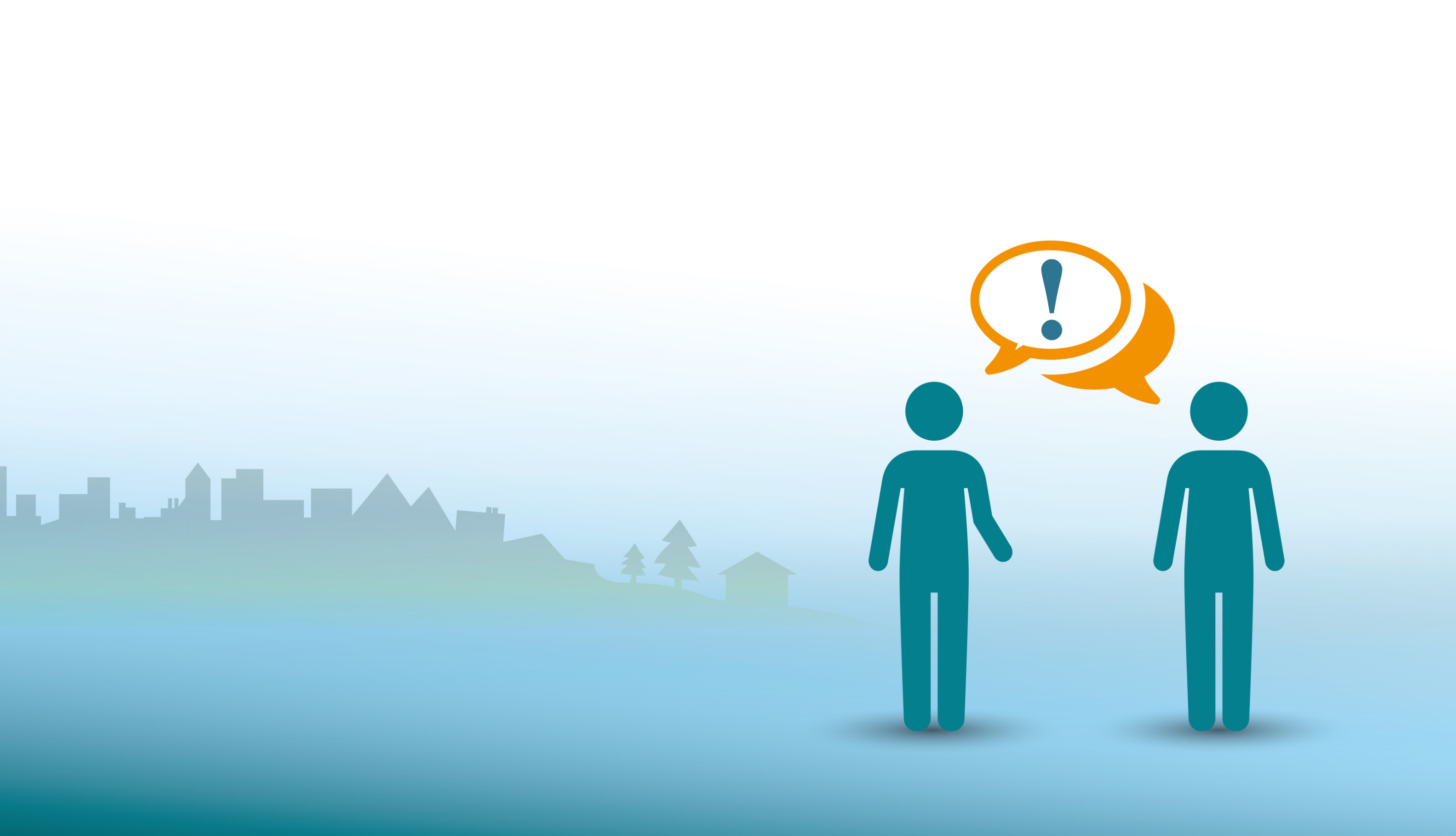 ….. fler program och/eller fler kapitel?
I takt med att nya kunskap växer fram och nya nationella riktlinjer introduceras kommer också informationen i VIP att uppdateras och utvecklas. 
Fler program är just nu under utveckling bl.a. autism och ätstörning
Med andra ord kommer innehållet att anpassas, utökas och uppdateras löpande!
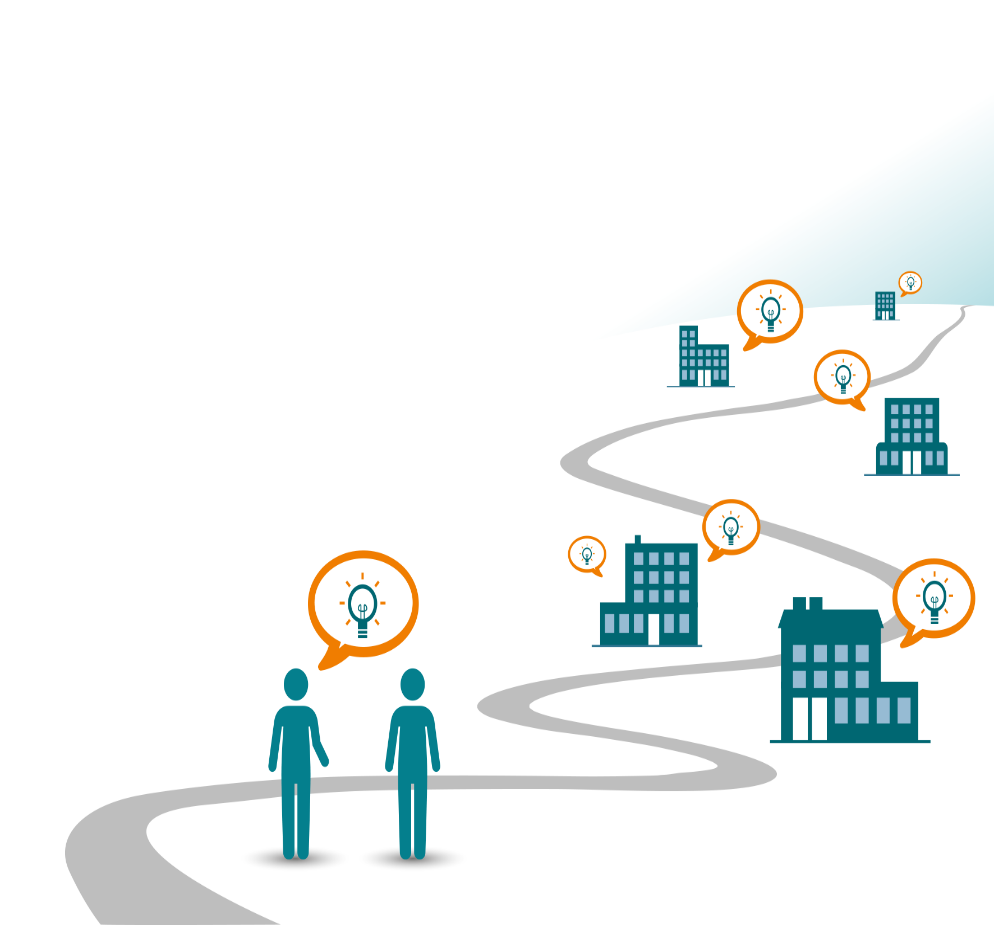 På vilket sätt kan vård- och insatsprogram bidra till bättre förutsättningar för barn/elever?
Kortfattat summerat; Genom att skolpersonal får mer kunskap om…
tillstånd
hur stöd kan ges utifrån profession 
sitt och andras uppdrag 
hur olika verksamheter kan ge stöd. 

Programmen är öppna för alla!
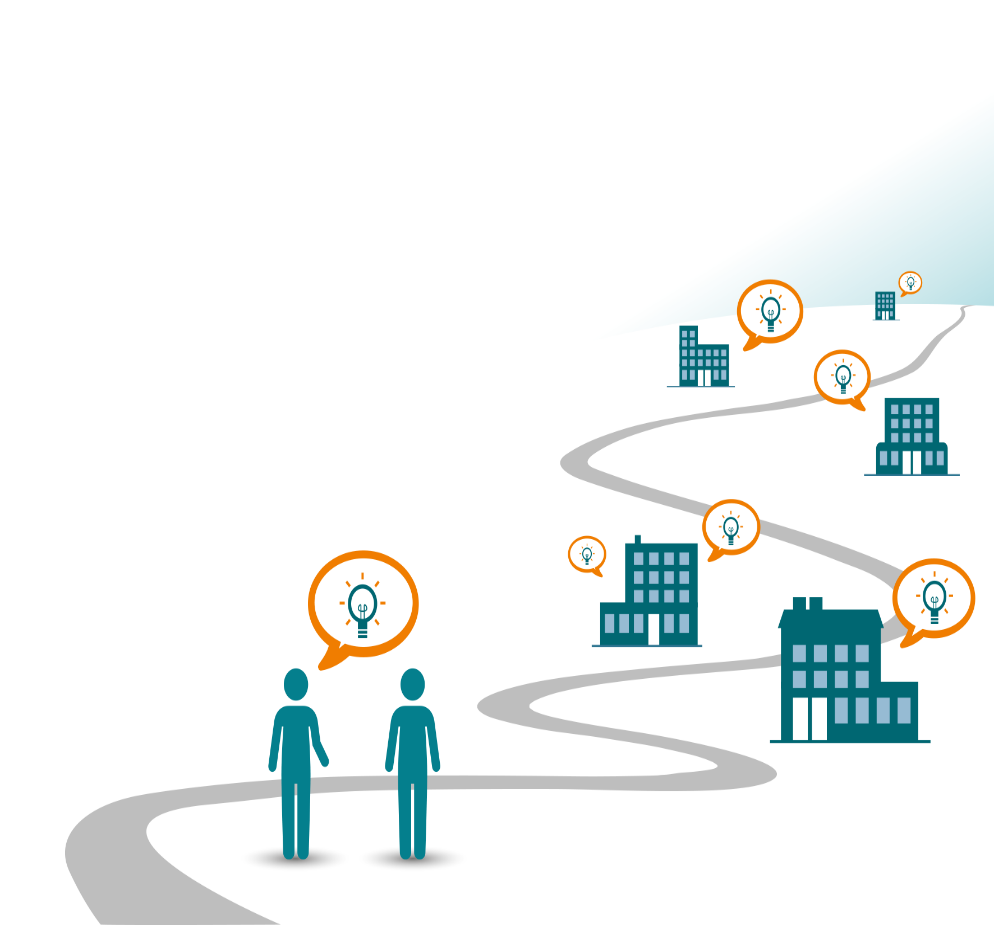 [Speaker Notes: Eftersom programmen är öppna för alla kan även för vårdnadshavare och elever själva ta del av informationen vilket kan bidra till en kvalitativ dialog om insatser utifrån svårigheter!]
Stödmaterial
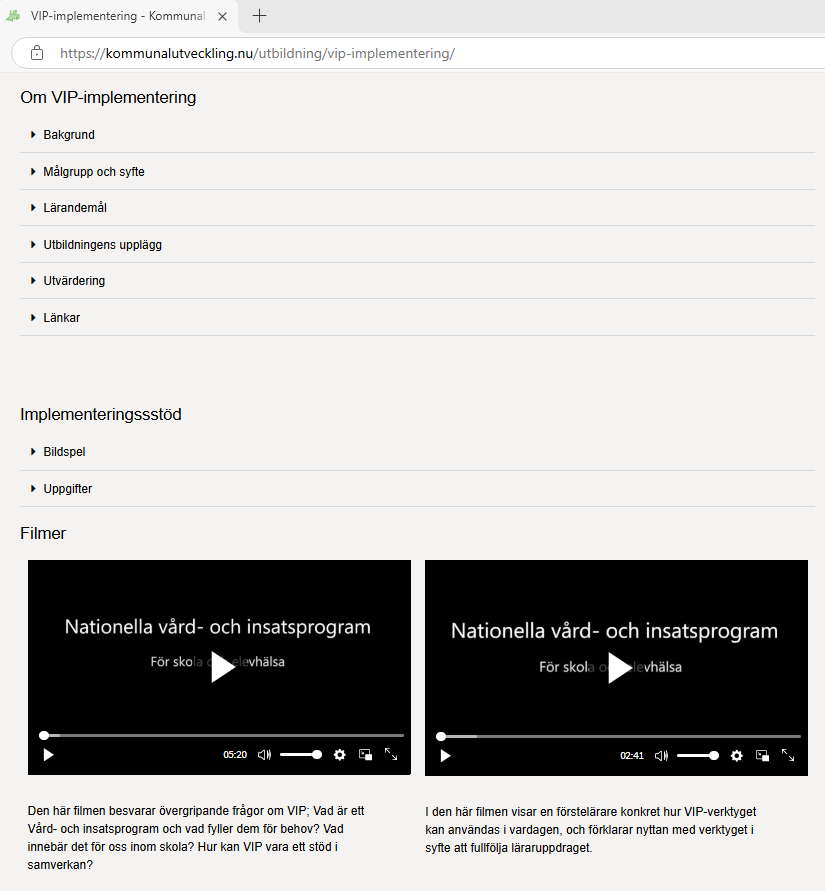 På Kommunal utvecklings hemsidahittar ni lokalt framtaget stödmaterial att använda i ert arbete med att sprida kunskap och information om att VIP finns som kunskapsstöd där hittar du
Bildspel för olika målgrupper(som ni kan revidera utifrån era behov och använda vid exempelvis introduktion)
Uppgifter
VIP elevhälsan ADHD
VIP elevhälsan Närvaro
VIP lärare ADHD
VIP lärare Närvaro
Filmer om VIP
Övergripande film om VIP i skolan
Film för och med lärare
Användbara länkar
Vidare information:
VIP-implementering - Kommunal utveckling
Stödmaterial för Implementering (av VIP)
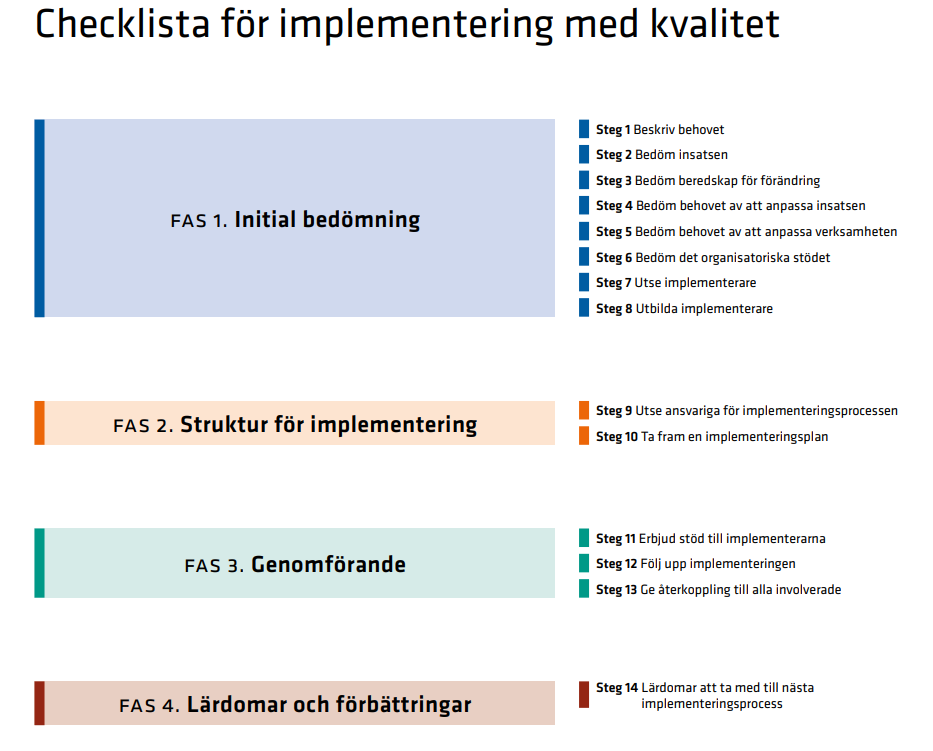 Folkhälsomyndigheten samt Socialstyrelsen har tagit fram stödmaterial för implementeringsarbete:  
Checklista för implementering med kvalitet- Folkhälsomyndigheten
Om implementering -Socialstyrelsen
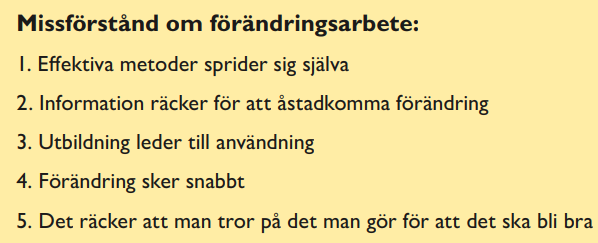 Skärmavbilderna kommer från de länkade källorna
[Speaker Notes: Varje huvudman beslutar om och hur man kan nyttja kunskapsstödet VIPs möjligheter.
Viktiga faktorer för att lyckas med implementering är ett effektivt ledarskap, en stödjande organisation, kompetens hos medarbetarna och ett aktivt arbete utifrån bästa kunskap och evidensbaserade metoder.]
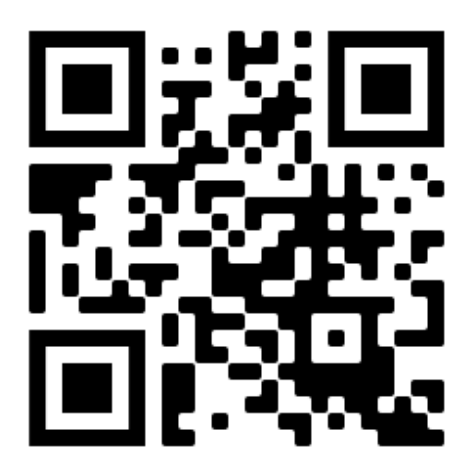 Skanna/klicka & börja testa själv!
www.vardochinsats.se
Psst. Bilder som inte är källhänvisade är antingen skärmavbilder där källan framgår alternativt kärleksfullt lånade ifrån andra som arbetar med VIP-implementering. TACK!